Unlocking Funding for IPC’s Registered Apprentice Program
February 21, 2024
A Registered Apprenticeship Overview
Fostering workforce development through registered apprenticeships.
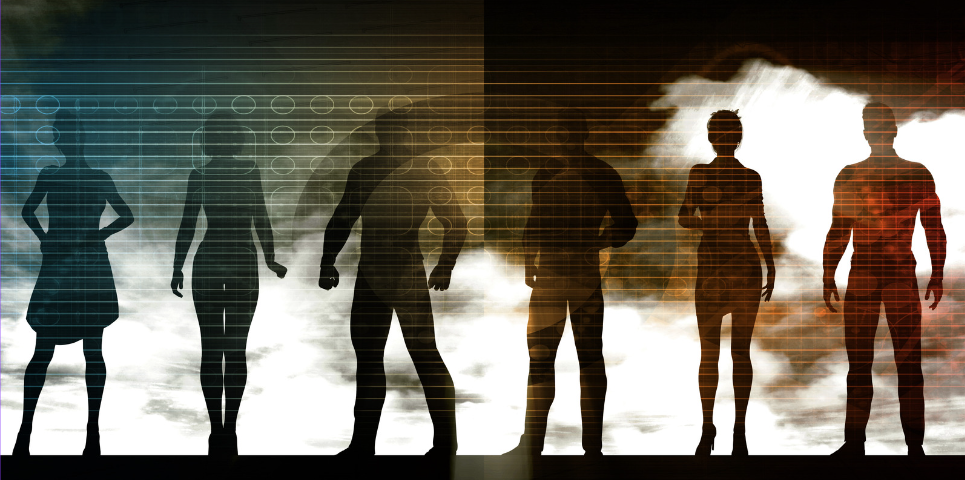 2
Unlocking Funding for IPC’s Registered Apprentice Program
2/21/2024
IPC’s Registered Apprenticeship Program
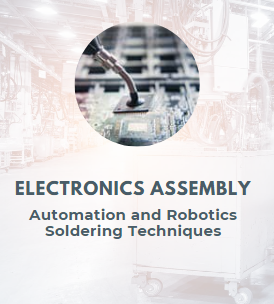 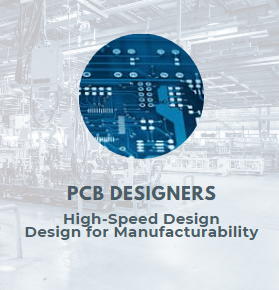 Benefit individuals and organizations within the electronics manufacturing value stream with US Department of Labor Recognition.
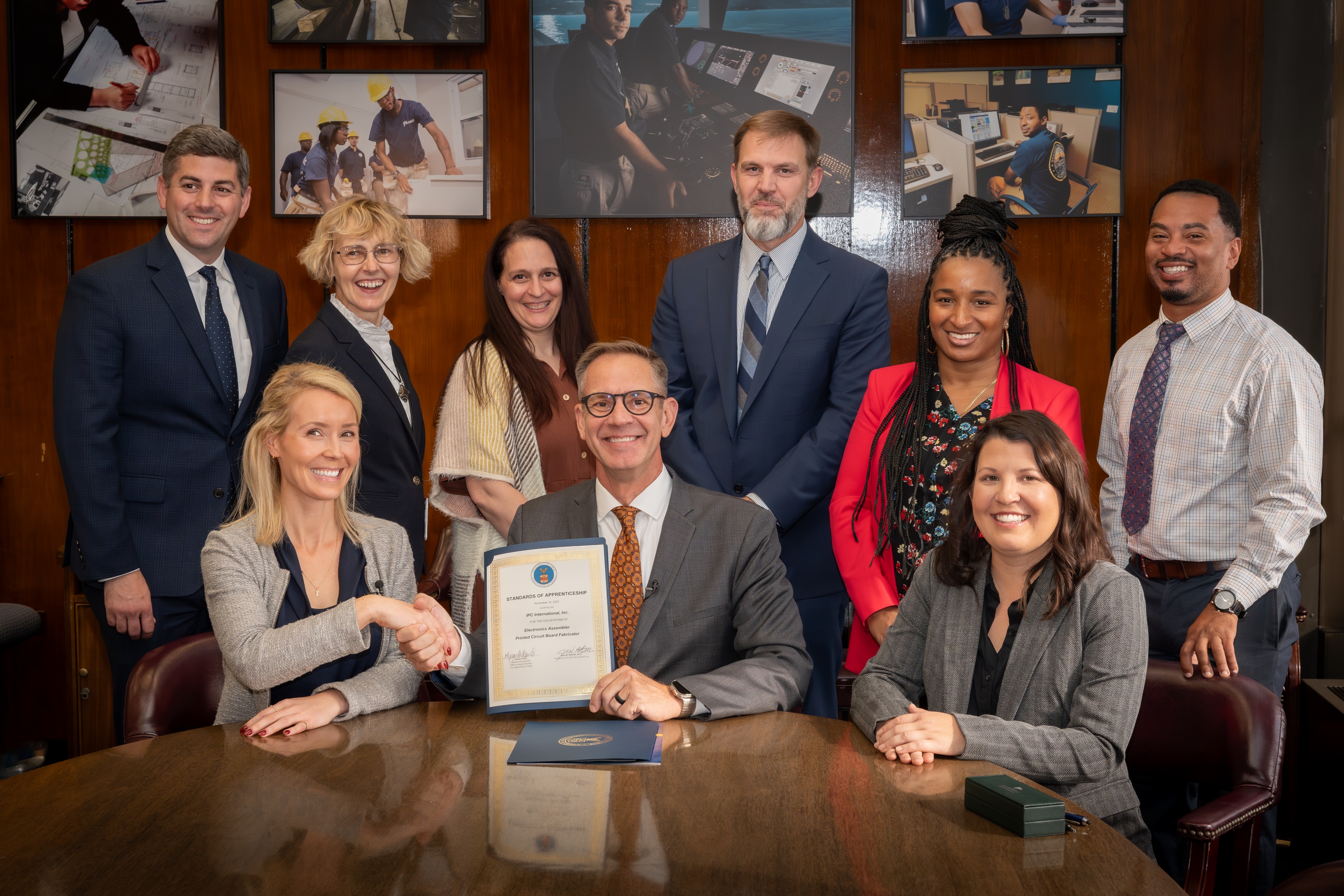 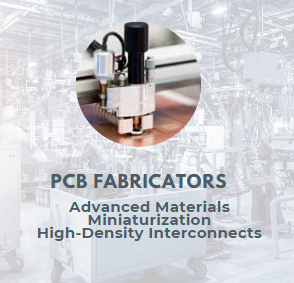 Offer specific apprenticeship programs tailored to industry needs.
3
Unlocking Funding for IPC’s Registered Apprentice Program
2/21/2024
Federal, State and Local Funding Landscape
Providing resources for skills development and workforce training
4
Unlocking Funding for IPC’s Registered Apprentice Program
2/21/2024
Eligible Provider Training List Status
IPC Registered Apprenticeship on state ETPL ​
​
Coordinating addition of IPC Registered Apprenticeship on state ETPL
5
Unlocking Funding for IPC’s Registered Apprentice Program
2/21/2024
Technical Assistance for Employers
Supporting employers in implementing and sustaining apprenticeship initiatives
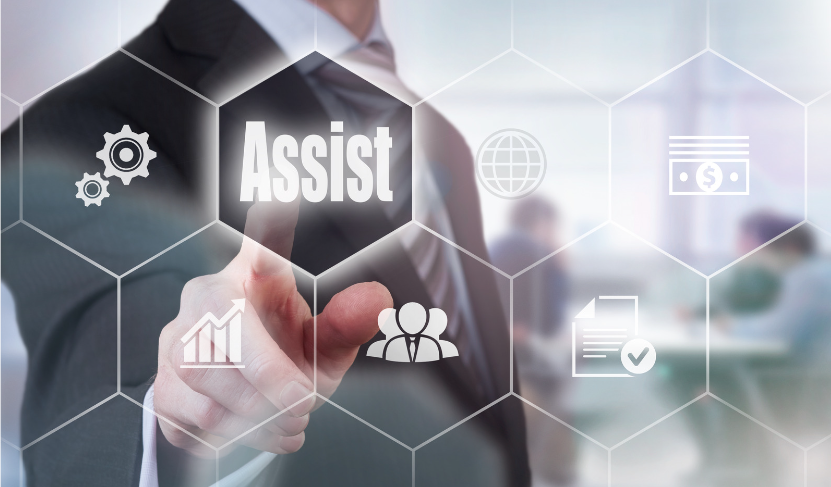 Incentive funding opportunity for first-time program launches on a per apprentice basis. The grant provides $375 per apprentice. 
The second grant provides full RTI costs equal to $500 for each apprentice.  This has a very limited window (through May).
These opportunities can be braided.
Offering guidance and resources for successful program development
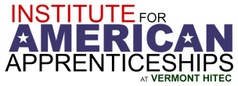 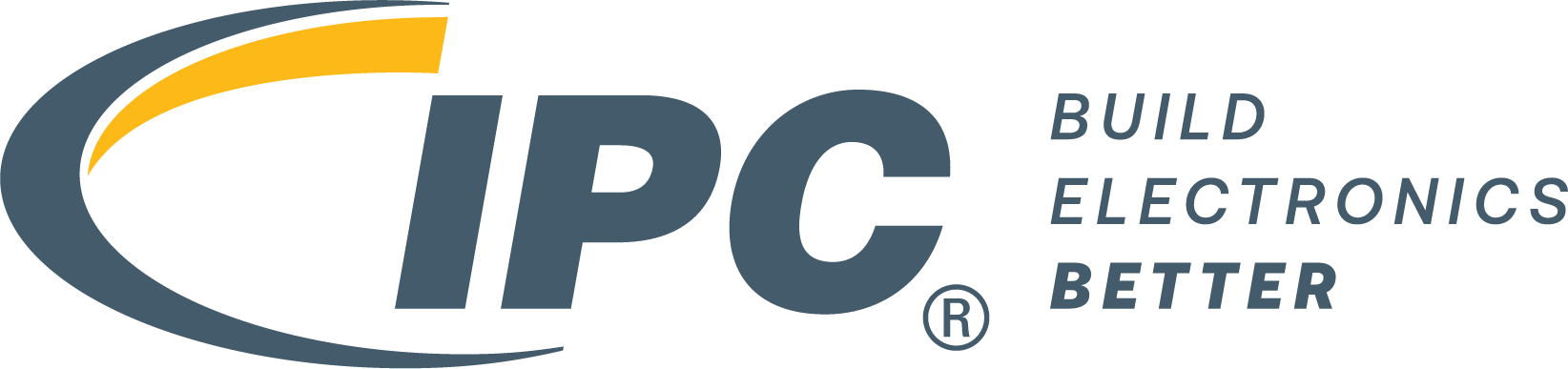 6
Unlocking Funding for IPC’s Registered Apprentice Program
2/21/2024
IPC’s Impact
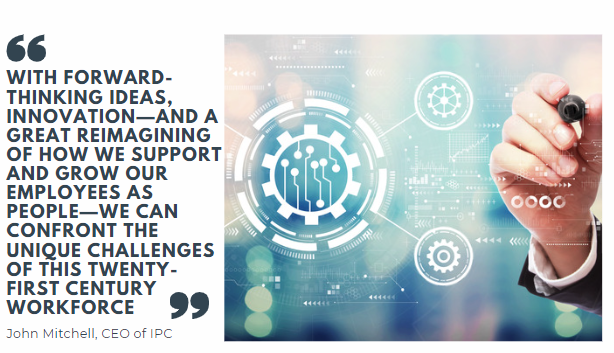 7
Unlocking Funding for IPC’s Registered Apprentice Program
2/21/2024
Questions and Answers
What burning questions or insightful reflections do you have about the presentation that can spark a vibrant discussion?
✓
?
8
Unlocking Funding for IPC’s Registered Apprentice Program
2/21/2024
For More Information
General Apprenticeships: 
https://www.ipc.org/ipc-apprenticeships

Electronics Assembler Apprentice Program: 
https://www.ipc.org/electronics-assembler-apprentice

Funding: 
https://www.ipc.org/workforce-training-apprentice-funding

National Apprenticeship Week 2023 Report:
2023-NAW-Report-FNL-010824-508.pdf
9
Unlocking Funding for IPC’s Registered Apprentice Program
2/21/2024
Next Steps ~ Contact Information
Victoria Hawkins, M.A.Ed. 
Director, Workforce Grants and Proposals
VictoriaHawkins@ipc.org
Cory Blaylock, M.S.S.EDirector, Workforce PartnershipsCoreenBlaylock@ipc.org
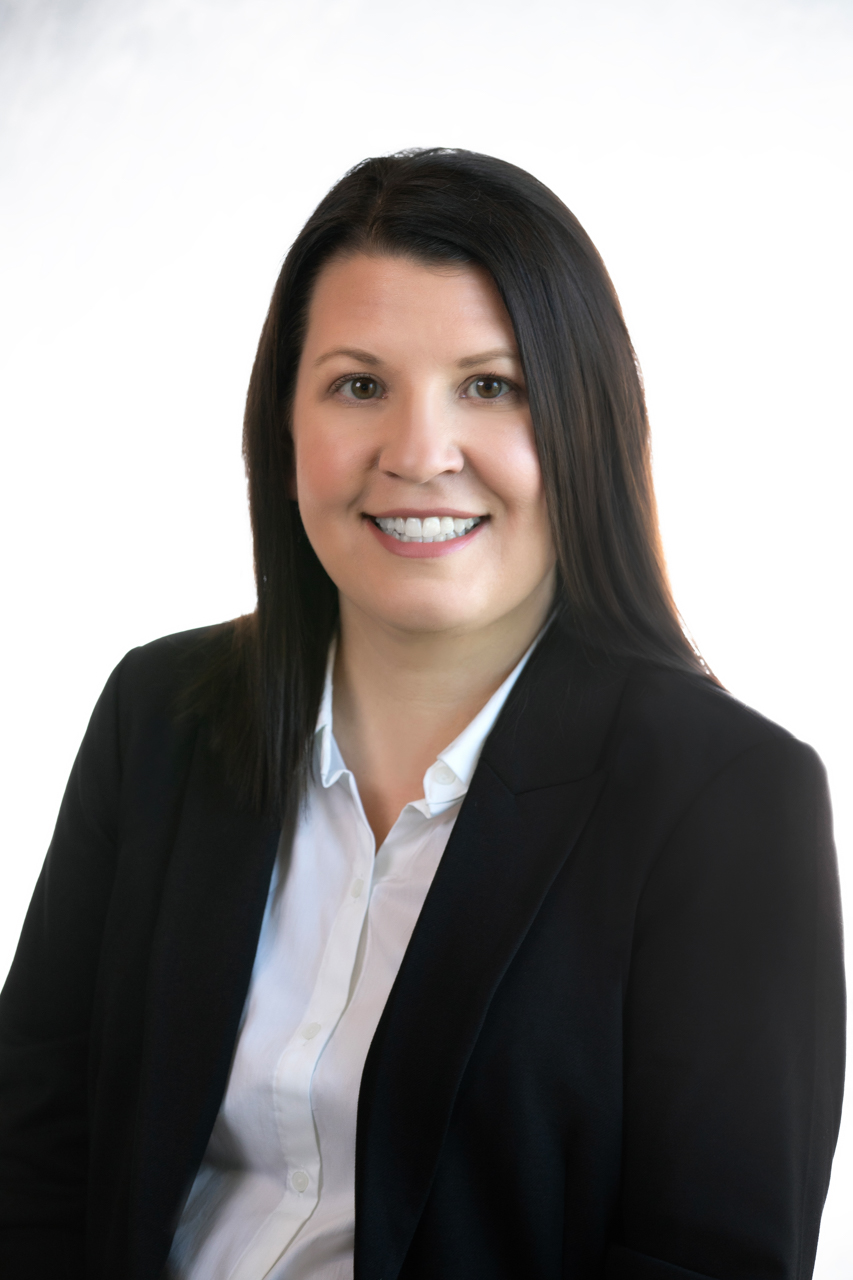 10
Unlocking Funding for IPC’s Registered Apprentice Program
2/21/2024